POUR PRÉPARER VOTRE ENTRETIEN PROFESSIONNEL :
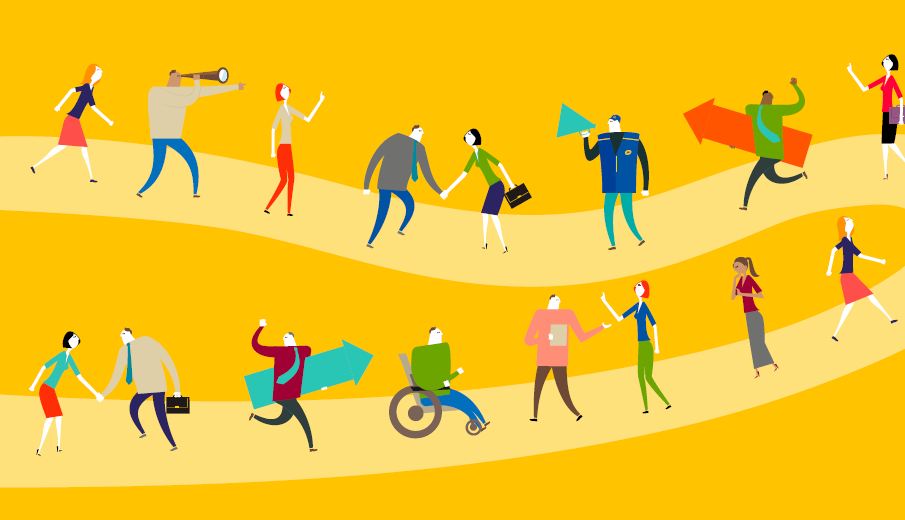 Consultez les métiers qui recrutent
Concevez vos souhaits d’évolution 
Orientez-vous vers les acteurs et les sites de l’évolution professionnelle :
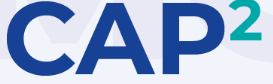 Comment Agir sur mon Projet Professionnel
Pour vous aider dans l'accompagnement de votre projet professionnel :
CAP² : Comment Agir sur mon Projet Professionnel - Accueil (sharepoint.com)


                  Mon Avenir Professionnel 
Pour rechercher des informations sur les métiers,
les parcours professionnels, les dispositifs de mobilité :
https://www.rh.laposte.fr 

La Bourse d’Emplois 
Pour consulter les offres d’emploi :
https://legroupelaposte-boursemplois.profils.org 

La Bourse d’Emplois du groupe Caisse des Dépôts :
Pour consulter les offres d’emploi du groupe CDC
Site de la mobilité groupe Caisse des Dépôts.
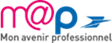 Pour vos entretiens professionnels 
La vision de l’emploi en Lorraine
2025
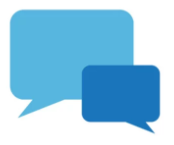 « SE RENSEIGNER NE VEUT PAS DIRE POSTULER OU S’ENGAGER… »
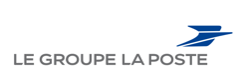 ESPACE MOBILITÉ RECRUTEMENT GROUPE GRAND EST
C1 - Interne
LES MÉTIERS QUI ONT RECRUTÉ EN 2024
CARTOGRAPHIE LORRAINE
SUPPORTS
RELATION COMMERCIALE ET GESTION CLIENT
-Logissimo
-Logissimo
-Secteurs BGPN Lorraine
-Maison de l’Habitat
-Ecole de la Banque et du Réseau
Technicien SI (DSEM)
Chargé de Clientèle (BGPN)
Conseiller clients professionnels (BGPN)
Conseiller bancaire de proximité (BGPN)
Chargé d’affaires (BGPN)
Conseiller Service Relation Client (CREC)
Responsable clientèle professionnelle (LBP)
BGPN = Branche Grand Public et Numérique ;BSCC = Branche Services-Courrier-Colis ;CREC = Centre de la Relation et de l’Expérience Client ;CNMR = Centre National de Mise en Relation
Homécourt
-DTSO
Metz
Pagny-les-Goin
-Docapost Applicam
PRODUCTION, OPERATIONS ET PRESTATIONS CLIENTS
MANAGEMENT OPÉRATIONNEL
Nancy
Bar-le-Duc
Responsable Opérationnel (BSCC)
Encadrant (DSEM)
Encadrant en PIC (BSCC)
Manager de proximité (CREC)
Responsable Exploitation et Service au Client (BSCC)
Facteur guichetier (BSCC)
Facteur service expert (BSCC)
Facteur (BSCC)
Agent de production en PIC (BSCC)
Pilote de production en PIC (BSCC)
-CREC
-Direction des systèmes d’information Banque et Réseau
-Banque des Pros
St Dié
Epinal
-Plateforme Colis
-CSRH
LES FONCTIONS PRIORITAIRES EN 2025
-EMRG
-La Poste Immobilier
-PIC
Dans un contexte de transformations accélérées, 65 fonctions prioritaires ont été identifiées pour 2025.
Ces fonctions sont celles qui, au sein du groupe, présentent un fort enjeu et où les besoins de recrutement sont récurrents.

Vous projeter sur l’une de ces fonctions vous permet de donner un nouvel élan à votre carrière professionnelle. Positionner son projet professionnel ou postuler sur une fonction prioritaire permet de bénéficier :
de parcours de formation à la prise de poste pour acquérir les compétences nécessaires au poste
d'un accompagnement spécifique
-Direction des Ventes Entreprises
-Direction des Ventes Grands Comptes
-Université BSCC
-Logissimo
-Service relations clients entreprises courrier
-Service Clients Colissimo
BSCC - 11 Etablissements Services-Courrier-Colis
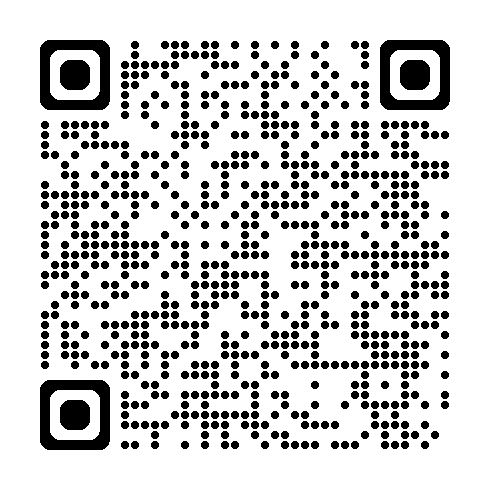 Retrouvez le guide avec la liste des 65 fonctions prioritaires en cliquant ici ou en flashant ce QR Code >
La Banque Postale – Louvre Banque Privée - Filiale
BGPN –  ATM DSEM
2 / 3
C1 - Interne
POUR EVOLUER AU SEIN DU GROUPE
L’EMRG GRAND EST
NOUS VOUS ACCOMPAGNONS POUR :
L’APPEL A CANDIDATURE
Définir votre projet professionnel 
Vous orienter vers les métiers qui recrutent au sein du Groupe 
Vous informer sur les dispositifs de mobilité (interne et externe)
Préparer votre candidature (CV, Lettre de motivation, entretiens)
Organiser des immersions ou stage de découverte métier 
Organiser votre prise de poste
Les appels à candidatures sont destinés à combler des postes rapidement.
Les collaborateurs intéressés postulent directement sur la Bourse d’Emplois.
Les conditions de grade sont mentionnées sur les offres.
L’ITINÉRAIRE
Les itinéraires balisés ou parcours pionniers permettent de recruter en interne sur des métiers en tension dont le volume de comblement permet de créer un collectif.
Après sélection, le collectif bénéficiera d’un parcours de formation adapté en vue d’opérer une évolution professionnelle vers le métier concerné.
Les conditions de grade sont mentionnées sur les offres dans la Bourse d’emplois.
Contactez vos conseillers et réalisez un entretien découverte de 20 minutes, à distance, pour poser vos questions, et être orienté vers les bonnes ressources !

Prenez RDV au créneau de votre choix en cliquant ici ou en flashant ce QR Code :
Exemples d’Itinéraires : Responsable Ressources Humaines, Responsable Action Commerciale, Responsable Clients Entreprises…
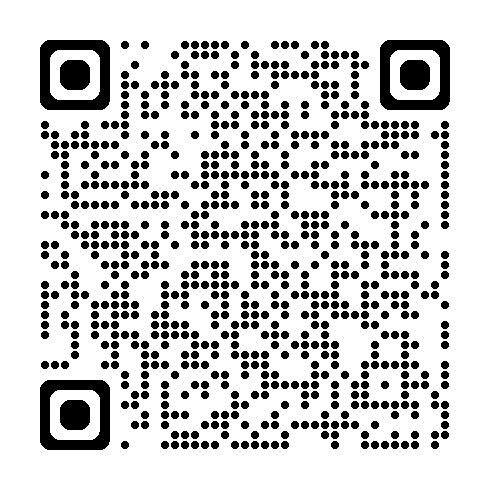 Pensez à consulter les actualités Mobilité du Grand Estsur MAP en cliquant ici ou en flashant ce QR Code :




De nombreux collaborateurs ont vu leur projet s’accompliret ont découvert de nouveaux horizons. 
Alors, pourquoi pas vous ?
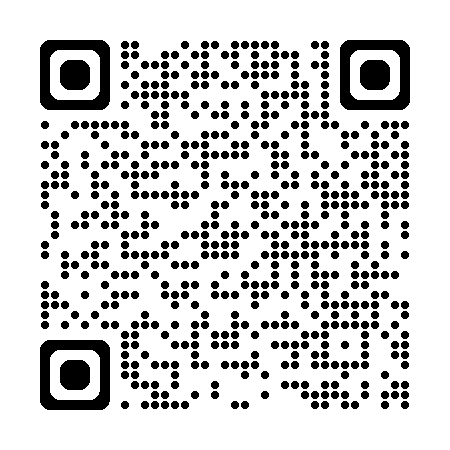 Retrouvez tous les ateliers à destination des collaborateurs et managers sur notre page EMRG M@p ou sur Maformation
Inscription aux ateliers avec l’accord du manager via Maformation
3 / 3
C1 - Interne